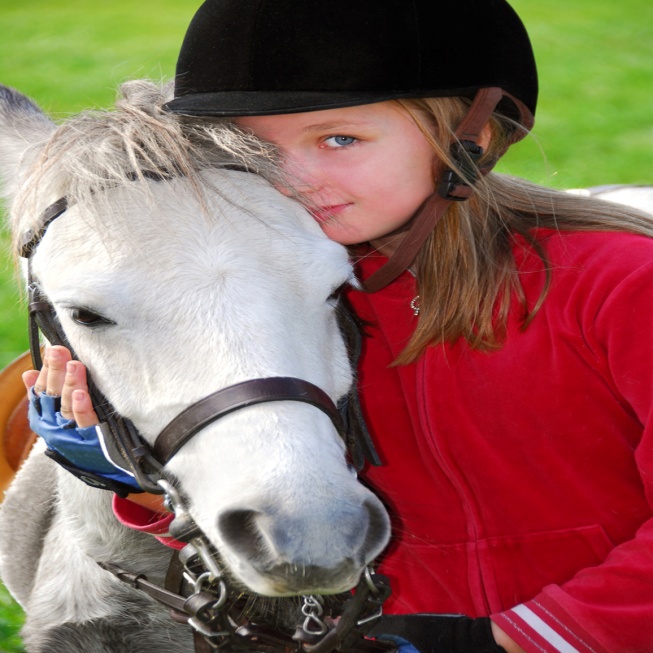 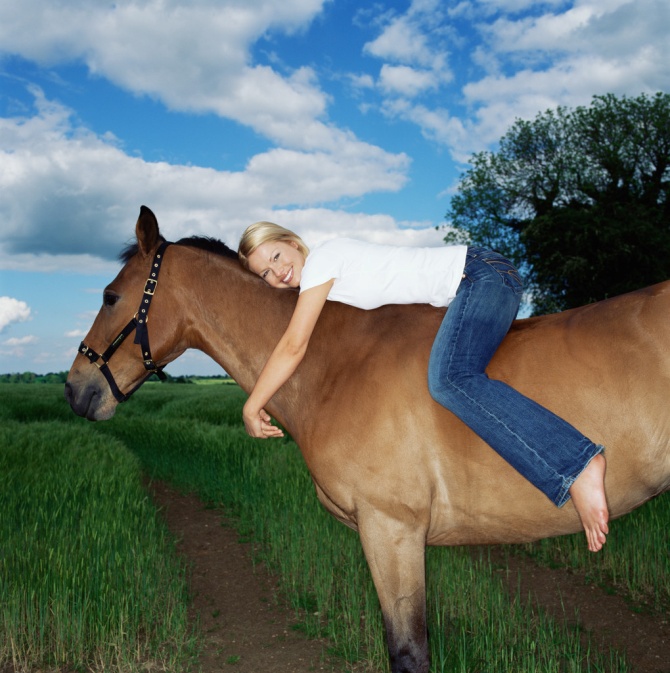 Koně
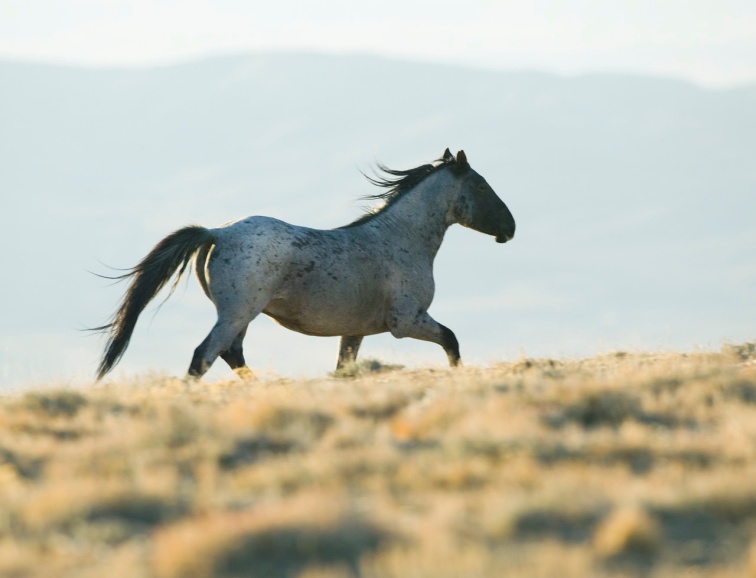